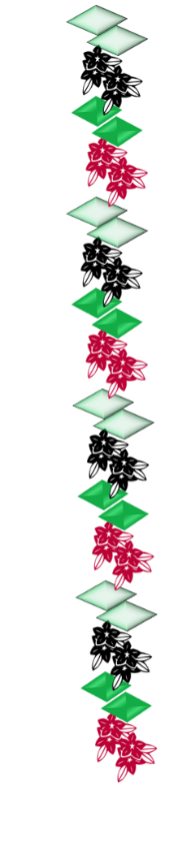 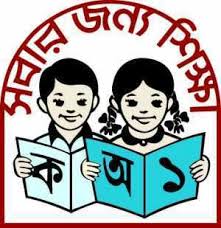 শিক্ষক পরিচিতি
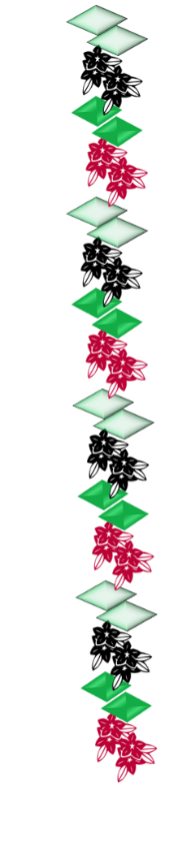 মোঃ মামুনুর রশিদ  
সহকারী শিক্ষক
বাঁকড়া সঃ প্রাঃ বিদ্যালয়   
চারঘাট, রাজশাহী।
mamun.mou29@gmail.com
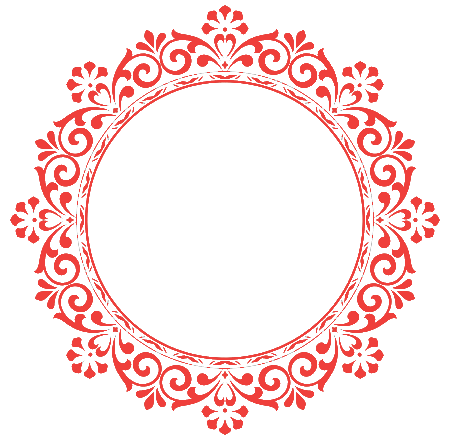 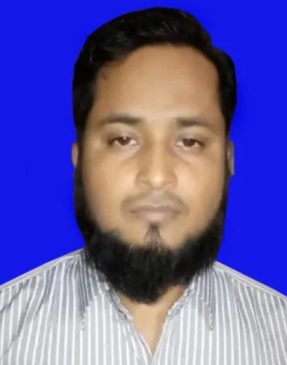 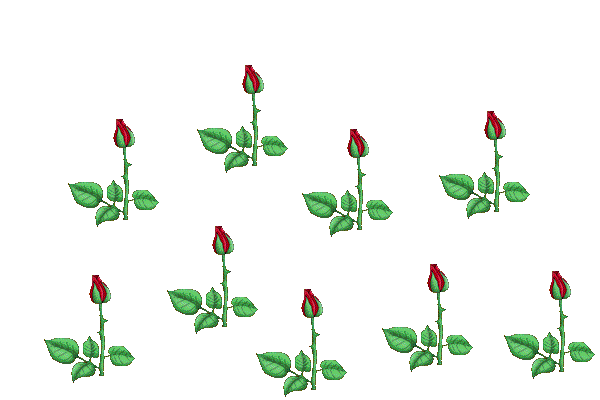 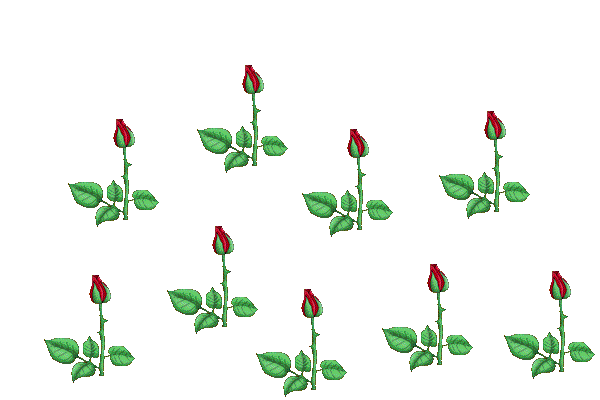 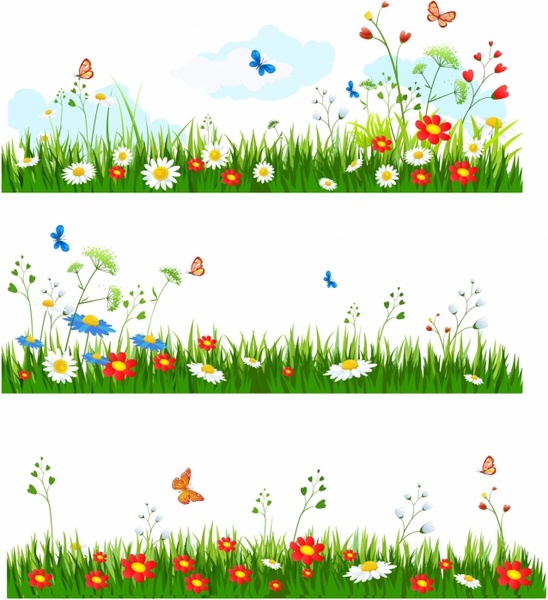 Awa‡ek‡bi wk‡ivbvg: 
cwiwPwZ, AbjvBb cÖwkÿY Kvh©µg, cÖwkÿ‡Yi D‡Ïk¨, cÖwkÿ‡Yi wbqgvewj|
wkLbdj: G Awa‡ekb †k‡l cÖwkÿv_©xiv

1.প্রশিক্ষণেরঅনলাইনকার্যক্রমসম্পর্কেবলতেপারবেন।
2.cÖwkÿ‡Yi D‡Ïk¨ ej‡Z cvi‡eb|
3.cÖwkÿ‡Yi wbqgvewj wba©viY Ki‡Z cvi‡eb|
উপকরণঃ

ল্যাপটপ, ইন্টারনেটসংযোগ, প্রশিক্ষণম্যানুয়ালইত্যাদি।
প্রশিক্ষণে অনলাইনে কার্যক্রম: 


1.অংশগ্রহণকারী সকলের ল্যাপটপে ইন্টারনেট সংযোগ থাকতে হবে।

2.জুমএবংগুগলমিট এর এপস ডাউনলোড অথবা ডেক্সটপে এর ব্যবহার জানতে হবে।

3.অংশগ্রহণকারী সকলের জুম/এবংগুগলমিট এর একটি লিংক তৈরি করা থাকতে হবে।
cÖwkÿ‡Yi D‡Ïk¨ t
cÖv_wgK ¯Í‡ii MwYZ wel‡qi wkLbµg m¤ú‡K© AewnZKiY|
     cÖv_wgK ¯Í‡ii MwYZ wel‡qi wPwýZ mgm¨vg~jK         welqe¯‘ m¤ú‡K© aviYv ¯úóxKiY|
    MvwYwZK aviYv Dc¯’vc‡bi c×wZ/ †KŠkj AewnZ n‡q †kªwYK‡ÿ cÖ‡qv‡Mi `ÿZv AR©b|
    wkÿv_©x‡`i wbKU MwYZ fxwZ `~i K‡i MwYZ welqK cvV AvKl©Yxq I Avb›``vqK K‡i †Zvjvi †KŠkj AvqZ¡KiY|
cÖwkÿ‡Yi wbqgvewj:
লাইভ সেশনে অন্তত ৫ মিনিট পুর্বে যুক্ত হয়া।
    অধিবেশন শেষ না হওয়া পর্যন্ত ডিস্কানেক্ট না হওয়া।
    সময় মেনে চলা
    একজন যখন কথা বলবে অন্য অংশগ্রহঙ্কারীগণ সাউন্ড
    মিউট  করে রাখা  
   একজনের কথার মধ্যখানে অন্যজন কথা না বলা
   প্রশ্ন করতে হলে গুগল মিটে চ্যাট বক্সে লিখা
   পর্যাপ্ত ইন্টারনেট ডাটা রাখা
    সাথে হেডফোন রাখা
cÖwkÿ‡Yi wbqgvewj:
অশালিন অঙ্গভঙ্গি না করা
     অন্যর মতামতের গুরুত্ব দেওয়া 
     আশেপাশে যেন শব্দ না হয় সেদিকে গুরুত্ব দেওয়া
     উপযুক্ত পরিবেশে লাইভ সেশানে যুক্ত হওয়া
     দায়িক্তশীল আচরণ করা
     সুচিন্তিত মতামত প্রদান করা
     মনোযোগী হওয়া প্রমিত উচ্চারনে কথা বলা
     অনুশীলনে সক্রিয় অংশগ্রহন করা
সবাইকে
ধন্যবাদ